B b
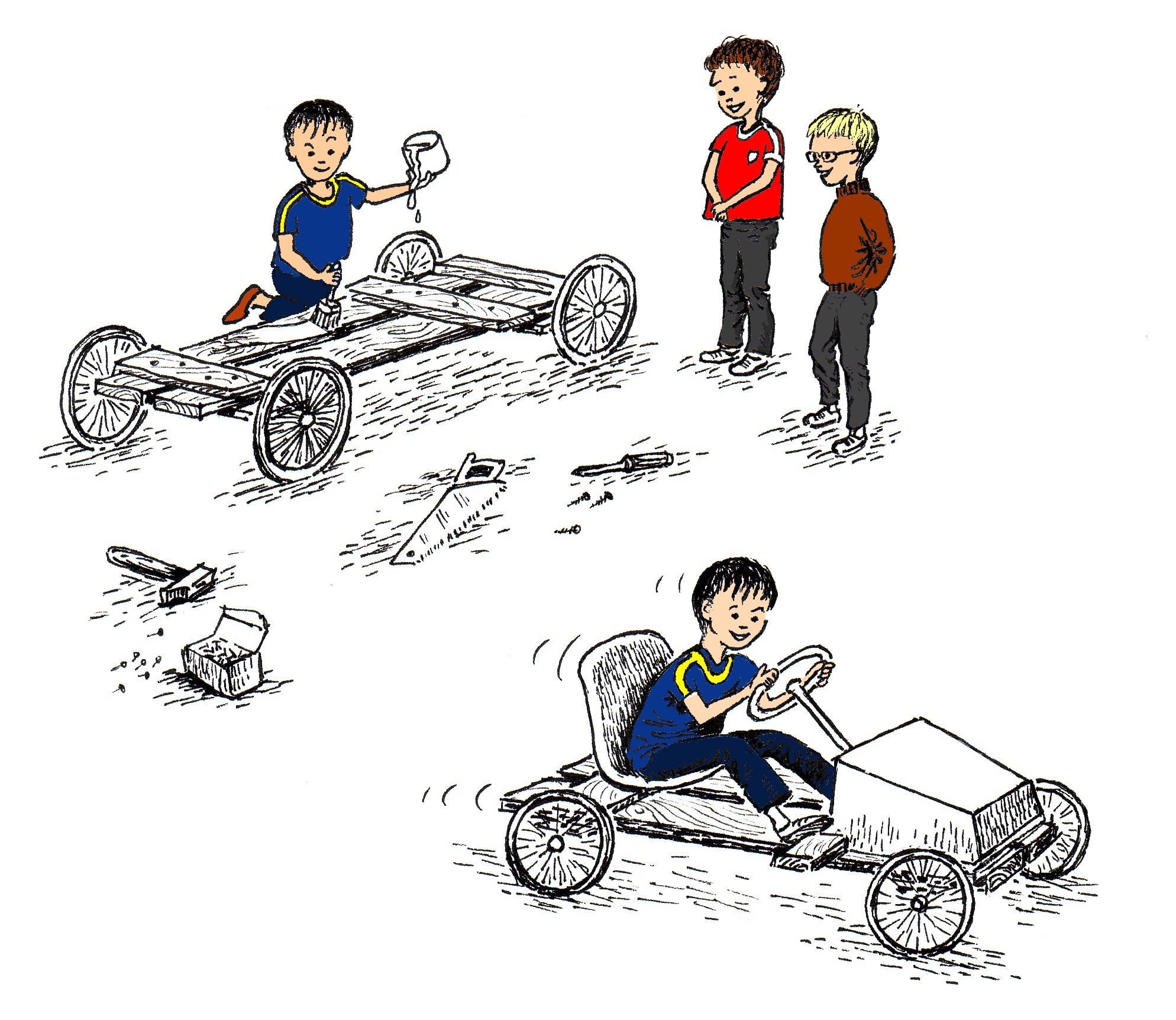 Eg banki, eg buki

Eg banki, eg buki,
eg smíði ein bil.
Eg sagi, eg negli,
eg brúki mítt skil. 

Eg smyrji, eg máli
í kátasta lag.
Nú starti eg bilin,
hann rýkur avstað.
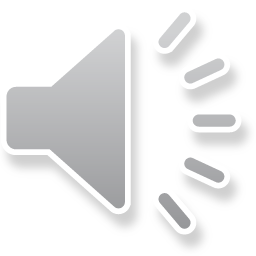 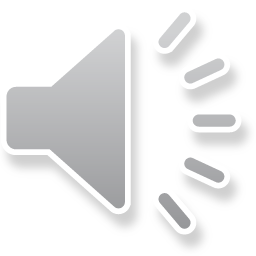 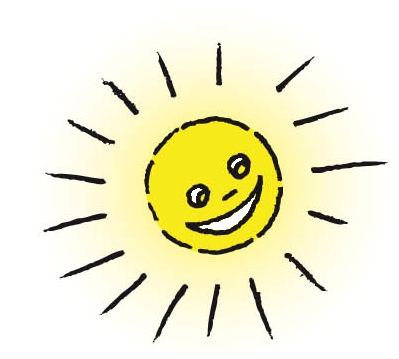 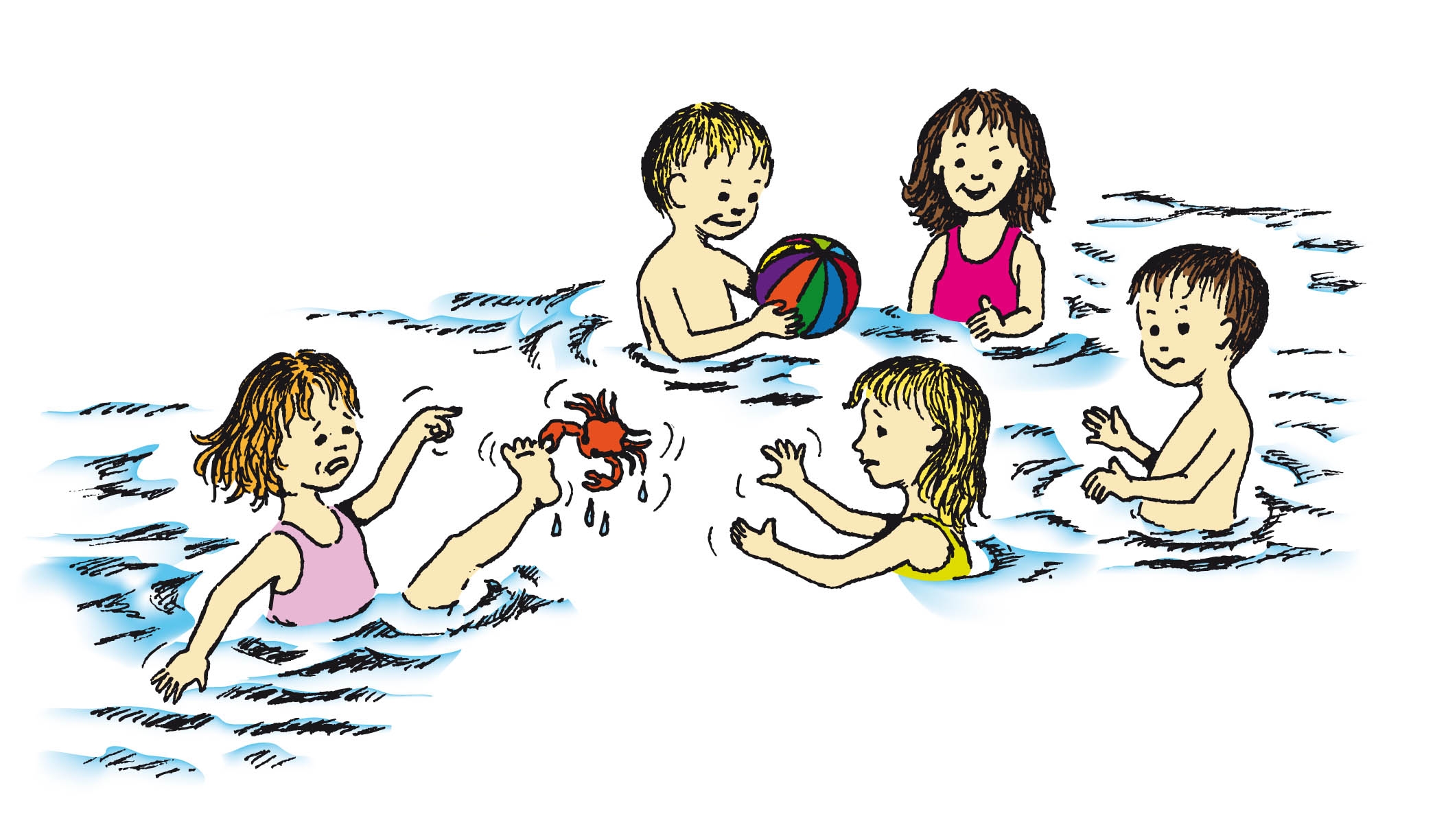 Sólin sá
ein krabba
bíta í eina
tá.
Bina og Lina
sita her
og eta
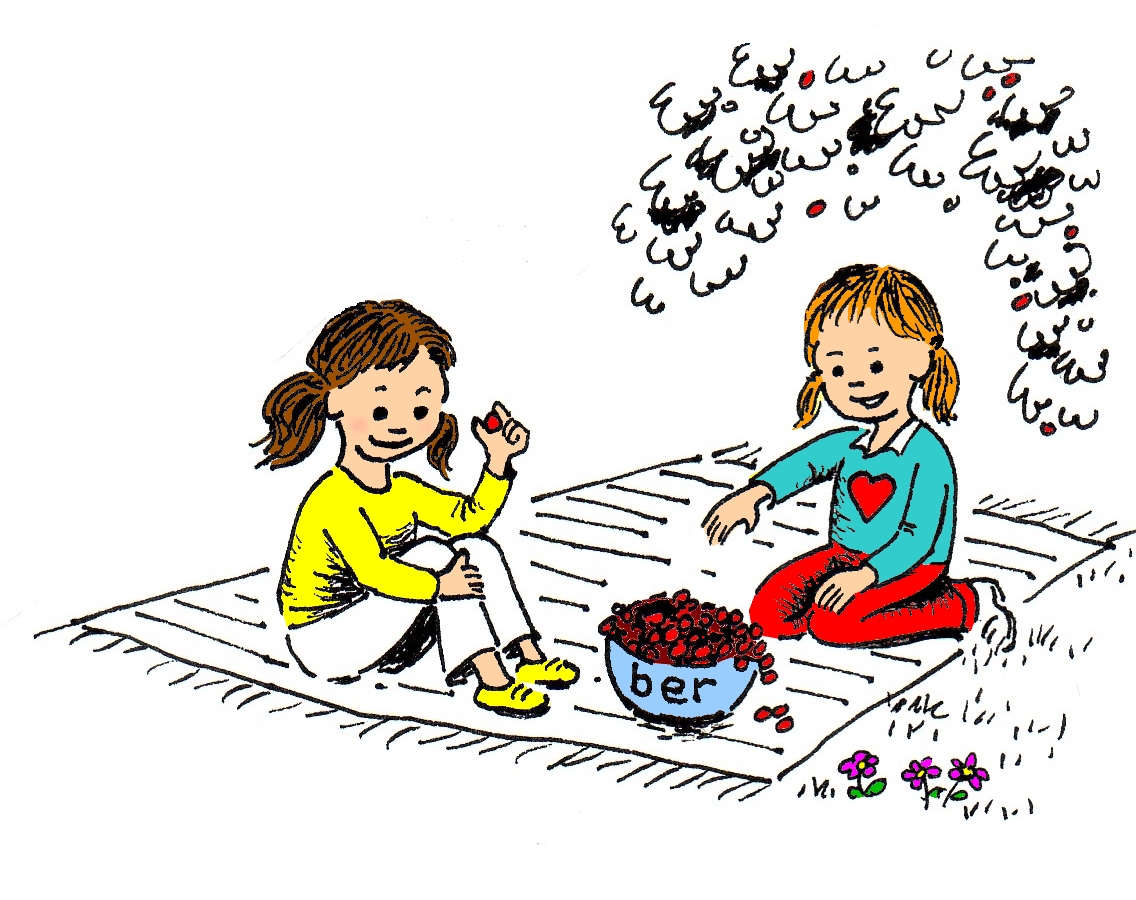 ber.
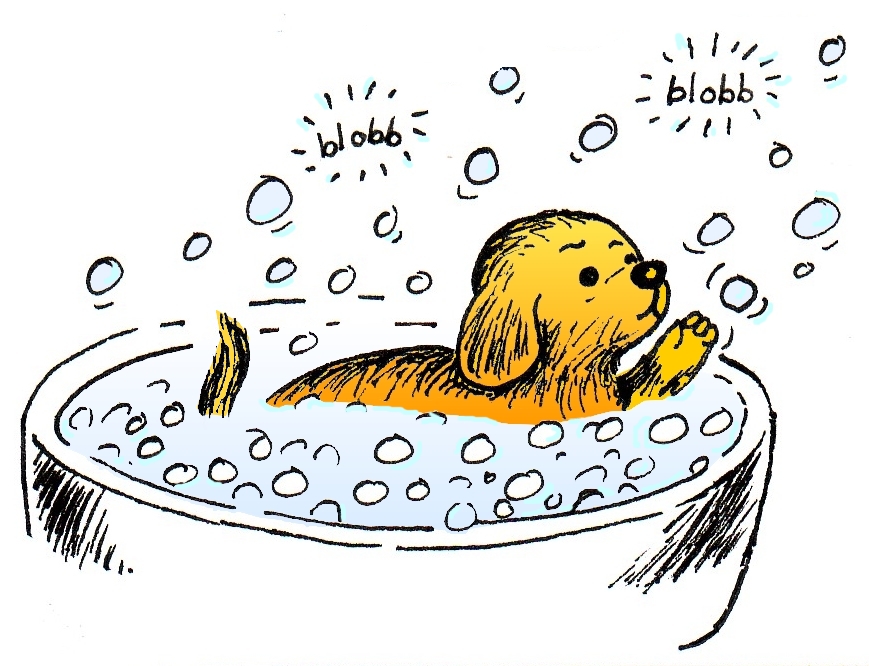 Bobb er í bað,
blobb, blobb.
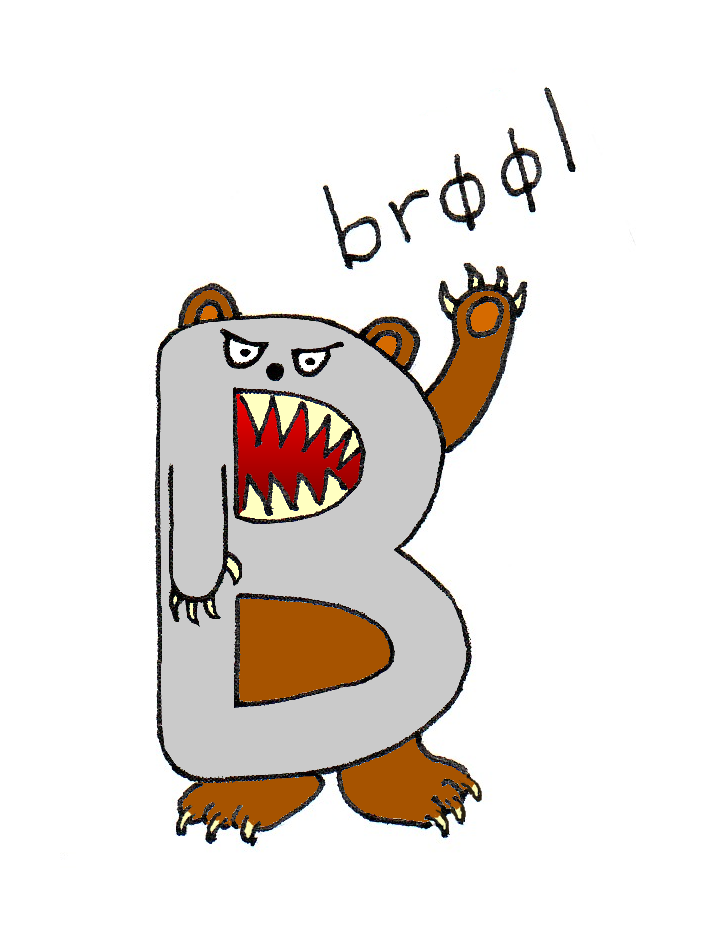 Eg eri bjørnin B,
brøøøøl, brøøøl.